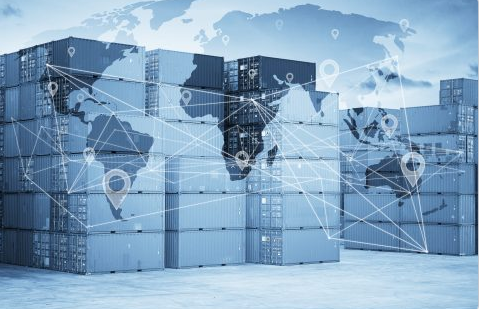 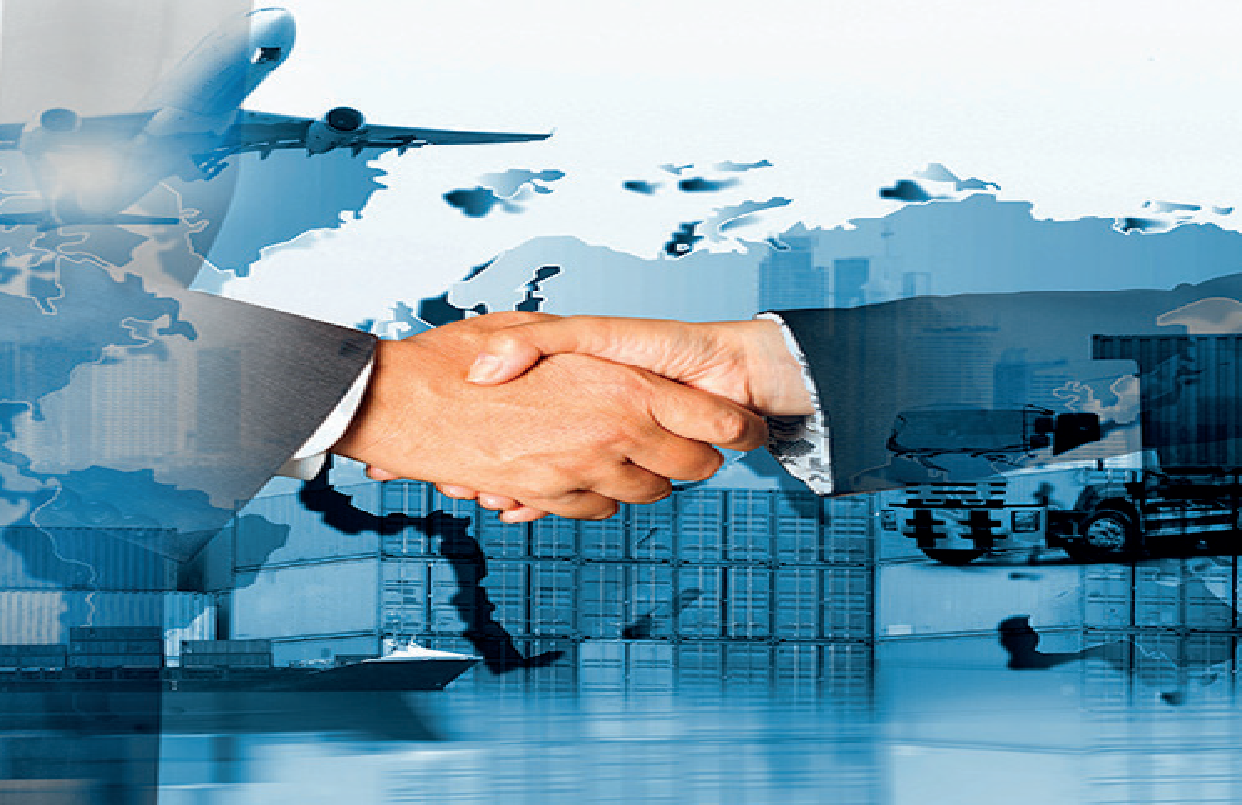 ČESKÁ SPOŘITELNAFinancování se zárukou EGAPCOVID Plus
Financování se zárukou
EGAP COVID PLUS
Lenka Tomanová
Monika Vilhelmová
COVID PlusProgram záruk krytých ručením státu
Poskytovatel programu: EGAP (Exportní garanční a pojišťovací společnost)

Cíl státní pomoci: podpořit podnikání a posílit likviditu velkých exportních firem a jejich dodavatelů, které se dostaly kvůli pandemii COVID-19 do potíží 

Program efektivně k dispozici: oficiálně zahájen 4.5.2020, je již možné přijímat žádosti o úvěr

Kapacita EGAP pro tento program: 142 miliard Kč

Legislativní rámec – „určuje hrací pole“:
Dočasný rámec přijatý Evropskou komisí pro opatření státní podpory na podporu hospodářství při stávajícím šíření koronavirové nákazy COVID-19
Novelizovaný Zákon č.58/1995 o pojišťování a financování vývozu se státní podporou 
Nařízení vlády č. 215/2020 Sb. o provedení některých ustanovení zákona o pojišťování a financování vývozu se státní podporou
Rozhodnutí Evropské komise C(2020) 3040 na základě notifikace programu COVID Plus (schválení programu)
COVID Plus Smluvní strany
Úvěrová smlouva (dvoustranná - žádost předkládá klient)
EGAP 
Výstavce COVID Plus finanční záruky za splacení jistiny úvěru financující bance
Česká spořitelna
Financující banka, příjemce záruky
Klient
Příjemce úvěru, dlužník
Velká exportní společnost nebo její dodavatel
Klient
Smlouva o poskytnutí  finanční záruky (trojstranná - žádost předkládá banka)
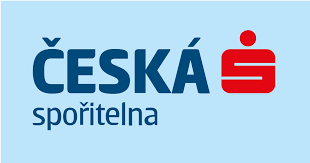 Finanční záruka
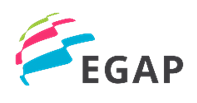 COVID PlusZákladní parametry úvěru (1/2)
Kvalifikovaný účel úvěru:
provozní náklady, pracovní kapitál nebo udržení podnikání
investice na inovaci a zkvalitnění výroby 
refinancování úvěru poskytnutého na některý z výše uvedených účelů
Druhy úvěru a jejich splatnost:
provozní revolvingový / kontokorentní / termínovaný úvěr splatnost max. 3 roky (KTK max. 1 rok)
investiční úvěr - splatnost max. 5 let
Měna a výše úvěru: 
Minimálně 5 mio CZK – max. 2 mld CZK (ESSO), a zároveň
Max. 25% z celkového obratu společnosti za rok 2019
 CZK, EUR, USD
Maximální výše záruky : 
80% z hodnoty úvěru - pro EGAP rating B a lepší 
70% z hodnoty úvěru - pro EGAP rating B-
Úvěr může být předčasně splacen bez sankcí a poplatků 
Záruka musí být vystavena do 31.12.2020
COVID PlusZákladní parametry úvěru (2/2)
Jednorázová výše odměny EGAP za vystavení COVID+ záruky:




 


Poplatek za záruku EGAP: od Kč 7.000 – do Kč 50.000                                                           (v závislosti na výši záruky)
Maximální marže financující banky:
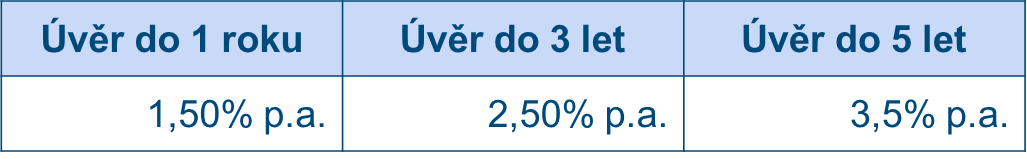 COVID Plus Kvalifikovaný příjemce úvěru (1/2)
Jedná se o:
exportéra, jehož vývoz v roce 2019 činil minimálně 20 % z celkových tržeb společnosti, a/nebo
jeho dodavatele (výrobní či obchodní podnik)
Zaměstnává více jak 250 zaměstnanců (na úrovni ESS)
Nemá rating horší než B- S&P
Nemá předmět hlavní podnikatelské činnosti v žádném druhu
dopravy
v poskytování ubytování, 
v činnosti cestovních agentur nebo kanceláří, 
heren, kasin a sázkových kanceláří
COVID Plus Kvalifikovaný příjemce úvěru (2/2)
Je zasažen náhlým nedostatkem likvidity v souvislosti s 
         pandemií COVID-19

Souhlasí s poskytnutím záruky a jejími podmínkami a zavazuje 
         se uhradit EGAPu plnění poskytnutí bance na základě záruky

Nebyl v úpadku k 31.12.2019 a k 12.3.2020

Nebyl k 31.12.2019 v potížích dle sdělení Evropské Komise ze dne 3. dubna 2020, C(2020) 2215, čl. 12.
Nemá neuhrazené závazky vůči českému státu
Nevyužívá jiný nástroj veřejné podpory v souvislosti s COVID-19 
Řádně hradí závazky vůči svým zaměstnancům 
Řádně hradí závazky vůči svým dodavatelům (s tolerancí max. 10% celkových závazků po splatnosti ne déle jak 21 dnů)
ČESTNÉ PROHLÁŠENÍ
Měsíční monitoring
KLIENT
Odkládací podmínky
Příprava
dokumentace
Posouzení podkladů, akceptace, schválení
COVID PlusPostup žádosti o úvěr COVID Plus
KLIENT
Příprava podkladů
Plnění smluvních  podmínek, čerpání/splácení
Banka
-> Klient
Klient/
Banka/
EGAP
Banka
-> EGAP
EGAP 
-> Banka
Klient
Banka/
EGAP
Klient
 -> Banka
BANKA
Reporting a monitoring
EGAP
Posouzení podkladů, stanovení ratingu, schválení
Platná a účinná
                   finanční záruka
Příprava
dokumentace
Společně to zvládneme
Monika Vilhelmová
Exportní a projektové financování
Česká spořitelna, a.s.
movilhelmova@csas.cz, tel: +420 956 765 868 

Informace k programu COVID Plus na webu:
www.csas.cz/cs/podnikani/uver-covid-plus
Formuláře EGAP ke stažení na https://eol.egap.cz/Covid